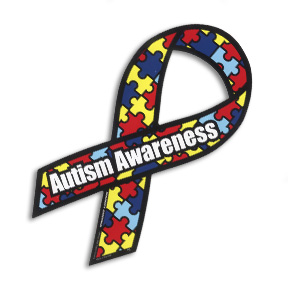 Treatments for Autism
By: Preston Bradsher, Phylicia Brown, Mingo Cue, Megan Daniel, and Meera Ravi
Medicinal Therapy
Trying to treat communication difficulties, social challenges and repetitive behavior

often combined with other treatments

most drugs are in clinical trials, it will be years before any are prescribed

not much is on the market, and the products that are don’t help every patient

Yielding different reactions, and some change over time
build tolerance or sensitization (side effects get worse)
Specific Medicines
Risperidone and Aripiprazole have been released to help curb the symptom of irritability, but it doesn’t treat it

often used to treat associated problems like ADHD, sleep trouble, depression- “off label”
naltrexone-can help stop repetitive or self-hurting behaviors (FDA approved for alcohol and opioid addiction)
selective serotonin re-uptake inhibitors (SSRIs), including Fluoxetine-depression and anxiety disorders
Diet
regulate digestion
through use of probiotics or digestive enzymes

increase omega 3’s
deficiencies are common-enzymatic defect
the fats are taken too quickly from the brain, causing autistic children to need more omega 3’s than others
after increase, improved behavior, mood,
 imagination, impulsive speech, sleep
patterns and focus
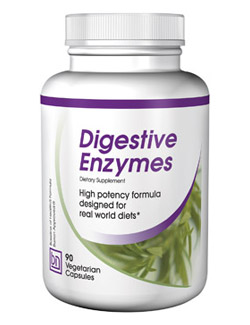 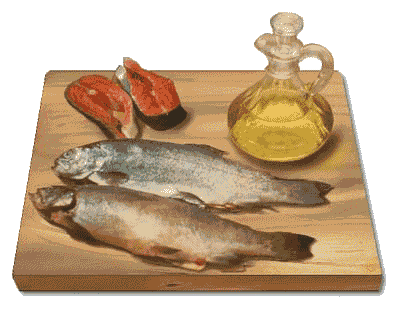 Diet (ctn.)
increase vitamins and minerals
Dr. Bernard Rimland study proved vitamin B6, vitamin C and magnesium supplements improved symptoms in autistic children
other studies have been done, some yielding positive results, others negative, likely to improve on an individual basis
balance blood sugar
hyperactive kids eat more sugar than other children
unusually low tolerance for glucose in hyperactive children, may be what is causing the changing levels of concentration and focus
Diet (ctn.)
avoiding food allergies
unwanted foods and chemicals are reaching the brain through the bloodstream because of defective absorption and digestion
strongest evidence linking autism and wheat and dairy—because of the proteins gluten and casein that are in them 
difficult to digest and if introduced to early in life can cause an allergy
fragments of these proteins can cause an increase in opioid activity, which can cause many symptoms that are identified with autism
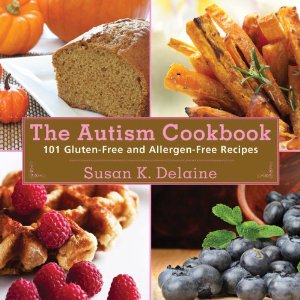 Behavioral Therapy
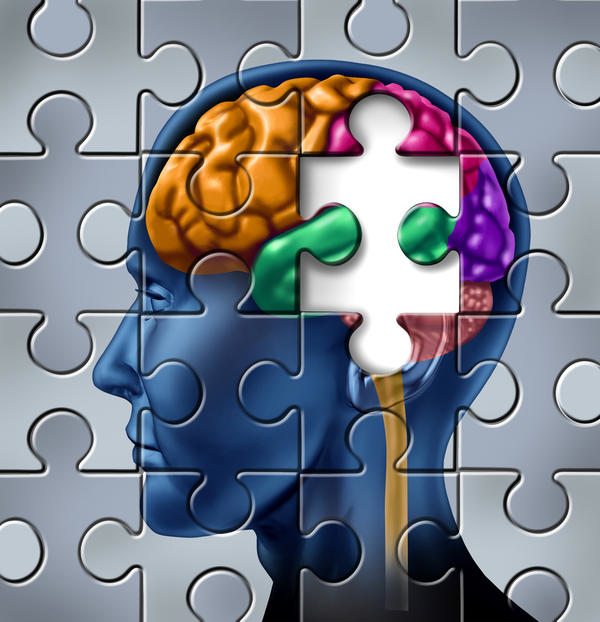 Types include
Cognitive behavioral therapy (CBT)
Applied Behavioral Analysis
Floor Time
Pivotal Response Treatment
Targets behaviors associated with autism
Cognitive Behavioral Therapy
Most beneficial for high-functioning teenagers and adults.
Intended to reduce anxiety and improve social skills
Usually lasts about 60 to 90 minutes for 6 to 16 weeks
Focuses on
Confronting negative thoughts using logical reasoning
Cognitive Behavior Therapy Cont.
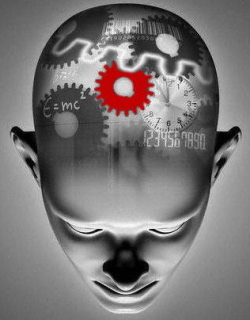 Includes
Role playing
Exposure to dreaded situation
Demonstrate courageous behaviors
Applied Behavior Analysis
Include a wide range of techniques that utilize positive reinforcement
Intended to increase helpful behaviors and decrease actions that are harmful or slow the learning process
Can be used on a wide range of ages
Applied Behavioral Analysis Cont.
Promotes pleasant learning and positive social interactions
Specifically
Eye contact
Listening
Replication
Reading 
Communicating
Understanding other’s point of view
Floor Time
Adults interact with kids at their level
Includes interactions during play  
Intends to promote
Self instruction
Intimacy
Complex communication
Emotional thinking
Development of emotional thoughts
Floor Time Cont.
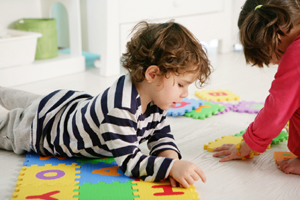 Encourages
Shared attention
Problem solving
Logical thinking
Effective in daily lives
Typical time duration is 2 to 5 hours per day
Pivotal Response Treatment
Derived from Applied Behavioral Analysis
One of the most studied and endorsed behavioral therapies
Typically a lifestyle adopted by the family
Most useful with younger kids
Endorses interactions initiated by the child
Pivotal Response Treatment Cont.
Targets important areas of development
Motivation
Self management
Self initiated interactions
Response to multiple stimuli
Goals
To Develop of language
To promote positive social behaviors
To reduce distraction due to self-stimulating actions 
Usually implemented in 6 sections 
Both prearranged and spontaneous
Example of Behavior Therapy
FITBI
Family-Implemented Treatment for Behavioral Inflexibility
Targeted repetitive behaviors found in autism
A therapist and parents of five children with autism used FITBI in clinic setting for 12 weeks
Noteworthy reductions in repetitive behavior found
Carly Fleischmann
16 year old living with autism
Used expensive and intense therapy, now is becoming more socially functional
Mentally advance despite physical disability
Judy Simpson
a former music therapist and is the director of government relations at the American Music Therapy Association
Has a 15 year old daughter Janna has autism along with a speech impairment and a seizure disorder 
Judy uses music and singing as a way to get her daughter to engage in every day activities such as taking a bath, brushing her teeth, etc. 
more friendly alternative to verbal instruction in helping her overcome social and behavioral problems
Problems with Speech and Communication
Speech Problems
Communication Problems
Screaming
Repeating words or phrases
Being nonverbal
Grunting
Humming
Babbling
Poor conversational skills
Trouble understanding word meaning
Lack of creative language
Inability to pick up on verbal and nonverbal social cues
Goals of Speech Therapy
Articulate words
Communicate verbally and nonverbally
Develop conversational skills
Comprehend verbal and nonverbal communication
Develop intricate sentences
Use appropriate sentences
Be able to express ideas
Form relationships through communication
Speech Therapy Techniques
Electronic “talkers”
Signing or typing
Using picture boards with words
Singing songs
To match rhythm of sentence flow
Exercising facial muscles
Improves articulation
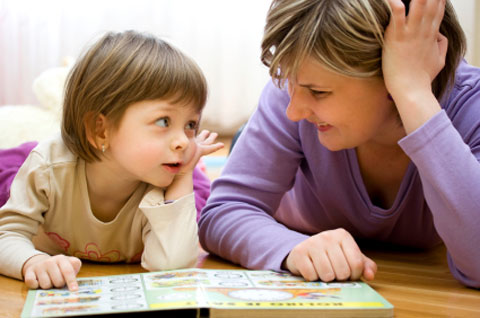 Occupational Therapy
Program designed specifically for the patient according to his/her…
Interaction with environments
Attention span and stamina
Transitions between activities
Play skills
Need for personal space
Response to touch and other stimuli
Motor skills
Occupational Therapy Methods
Physical activities to teach coordination and body awareness 
stringing beads, puzzles
Play activities for interaction and communication
Developmental activities
brush teeth, comb hair
Adaptive strategies
coping with transition
Goals of Occupational Therapy
Learn daily living skills
Develop fine motor skills
Develop gross motor skills
walking 
riding a bike
Practice sitting still, posture, and perceptual skills 
distinguishing between shape, size, and color
Learn body awareness
Practice visual skills 
learning to look at the whole instead of the parts
Benefits of Occupational Therapy
Through occupational therapy, a child may develop the skills to…
Develop relationships
Focus on tasks
Delay gratification
Play with peers
Self-regulate
Express feelings appropriately
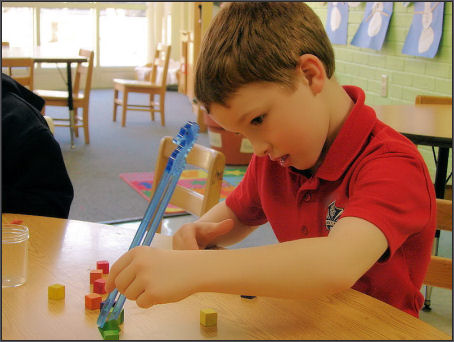 Sensory Integration Therapy
A branch of occupational therapy
Helps with balance, body position, and space
Helps teach the child to combine the senses in his/her mind
Teaches the brain to process sensory information
Uses a combination of sights, sounds, feelings, smells, and possibly tastes simultaneously to let the child practice dealing with sensory input
Physical Therapy
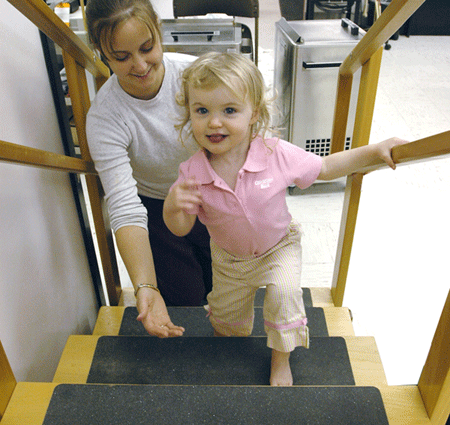 Teaches basic motor skills from a young age
Advances to more fine motor skills as the child gets older
Practicing body control and interaction with peers
Addresses misalignments in the muscular and skeletal system
Improves muscle tone
http://www.utica.edu/images/instadvance/marketingcomm/ptcrop.gif